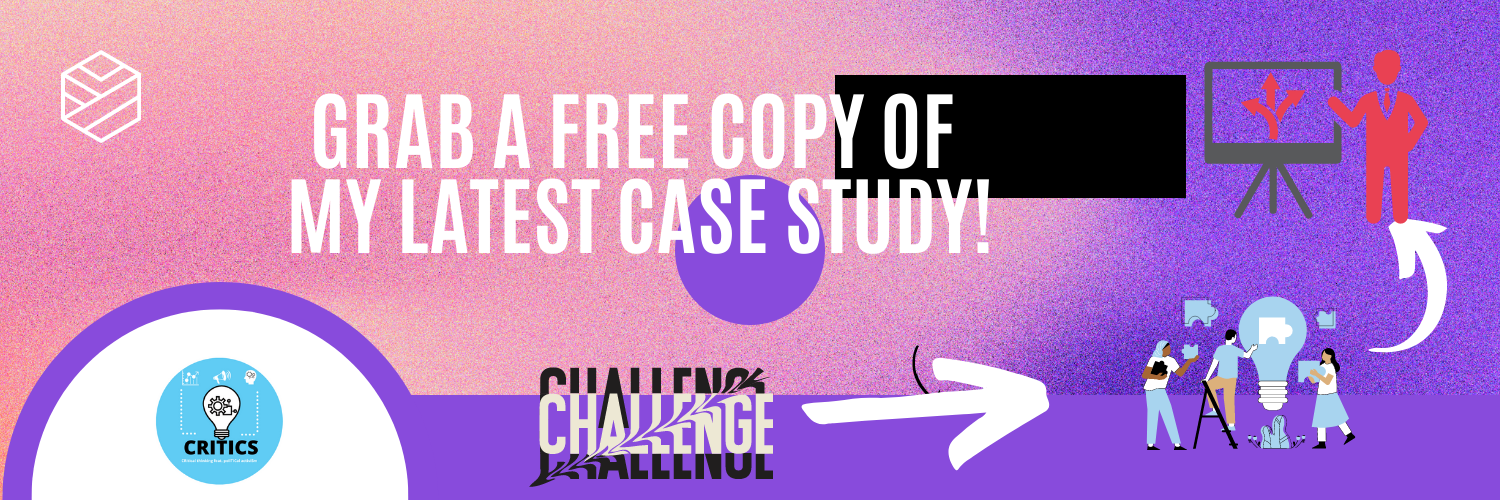 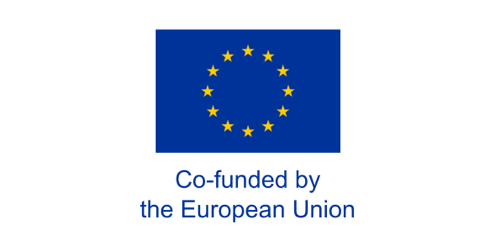 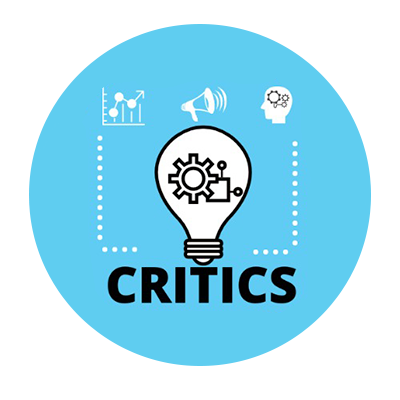 Μελέτες Περίπτωσης / Κριτικά Σκεπτόμενοι
2η Μέθοδος :
Ποιό είναι το πρόβλημα?
Ποιος είναι ο στόχος της ανάλυσης;
Ποιο είναι το πλαίσιο του προβλήματος;
Ποια βασικά γεγονότα πρέπει να ληφθούν υπόψη;
Ποιες εναλλακτικές είναι διαθέσιμες στον λήπτη των αποφάσεων;
Τι θα προτείνατε — και γιατί;
Φύλλο Εργασίας - Μελέτη Περίπτωσης
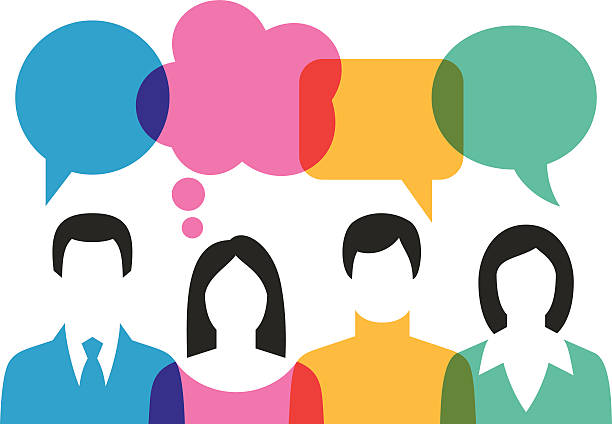 Ευχαριστώ